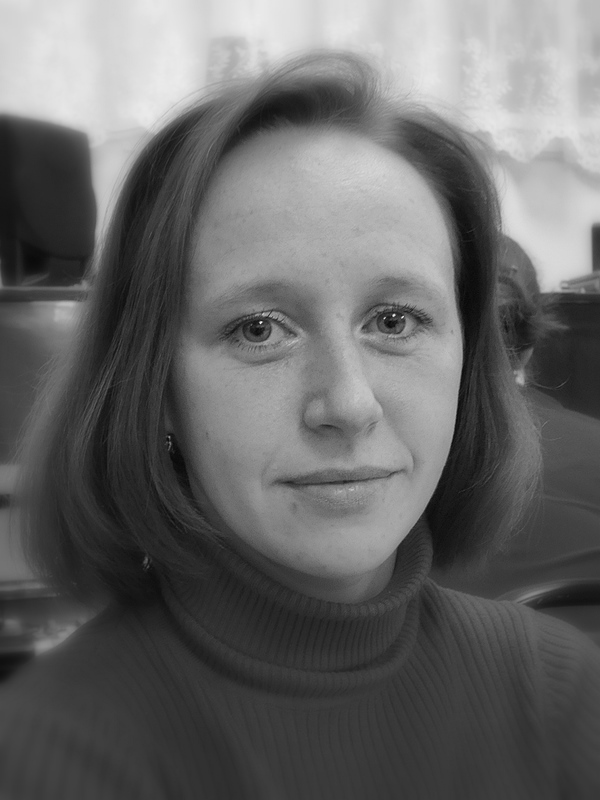 СКАЗКОТЕРАПИЯкак средство развития эмоциональной сферы дошкольников
Новикова Лариса Евгеньевна, педагог-психолог
МДОБУ «Детский сад № 17 «Сказка"
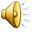 Сказка учит жить:
Не случайно сегодня сказки используются педагогами и психологами и логопедами. Что, как не сказка, позволяет ребенку, да и взрослому пофантазировать? Кто есть я? Каким бы я хотел себя видеть? Через сказку ребенок может понять законы мира, в котором он живет.
Сказка, ее восприятие, проживание ее нравственного урока является условием формирования гармоничной личности ребенка и, в то же время, она может выступать инструментом воздействия на эмоциональную сферу ребенка, напрямую связанную с воображением.
Основной принцип подбора сказок
– это направленность проблемной ситуации, характерной для данного возраста, нравственный урок, который дает сказка, доступный для осмысления детям старшего дошкольного возраста. Например, направленность сказки «Белочка-припевочка» - боязнь самостоятельности, тревожность. Проблема, выраженная в метафоре, в образе доступна ребенку, он может обсудить ее и понять причины, переработать через собственный эмоциональный опыт.
У каждой группы сказок есть своя возрастная аудитория.
Детям 3-5 лет наиболее понятны и близки сказки о животных и сказки о взаимодействии людей и животных. В этом возрасте дети часто идентифицируют себя с животными, легко перевоплощаются в них, копируя их манеру поведения.
Начиная с 5 лет, ребенок идентифицирует себя преимущественно с человеческими персонажами: Принцами, Царевнами, Солдатами и пр. Чем старше становится ребенок, тем с большим удовольствием он читает истории и сказки о людях, потому что в этих историях содержится рассказ о том, как человек познает мир. Примерно с 5-6 лет ребенок предпочитает волшебные сказки.
Структура сказкотерапевтического занятия
Сказкотерапевтический эффект достигается сочетанием трех составляющих образа сказки
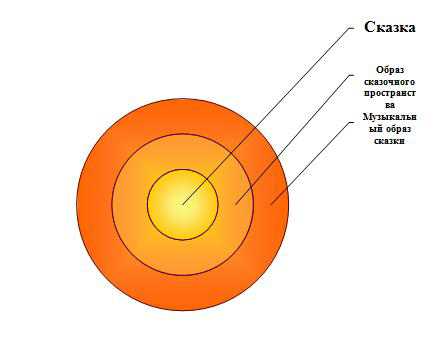 Способы работы со сказками
В своей работе мы используем:
Метод  проигрывания эпизодов сказки
      Обоснованность метода в возможности педагогического влияния на развитие эмоциональной экспрессии детей – мимики, пантомимики, речевой интонации детей . Опосредованное включение и отражение эмоциональных переживаний в ходе совершаемых действий.
Влияние метода на дошкольников
Наиболее эффективные средства развития проявлений эмоций
Организуя такие эмоционально-экспрессивные игры нужно учитывать:
Ребенок не только «знакомится» с эмоциями, но и учится управлять ими.
По мере расширения сферы общения дети испытывают действие разнообразных социальных факторов, значительно активизирующих их эмоциональный мир. Ребенок должен научится преодолевать ситуативные эмоции, управлять чувствами. Сделать это позволяет сказка и игра. Для ребенка, который чего-то боится, подбирается готовая или составляется коррекционная сказка, где метафорически зашифрована информация о страхе и способах его преодоления. На занятиях ребенок не только прослушивает эту сказку, но и проигрывает способы преодоления страха, идентифицируясь с главным героем сказки. Можно также предложить ему нарисовать иллюстрации к сказке, переписать сказку на свой лад.
Таким образом
В сказке и через восприятие сказочного мира можно создать необходимые условия для развития эмоциональной сферы дошкольника, обогатить образами и представлениями, формирующими воображение.
Итог:
Эмоциональное развитие ребенка предполагает не только наличие у ребенка природной эмоциональности, но и поддержку со стороны взрослого, соответствующую условиям его субъектной позиции, а также благоприятную основу.
Ребенок должен идти к осознанию смысла своих действий, своего поведения через чувства. 
Под влиянием эмоций качественно по-иному проявляются и внимание, и мышление, и речь, усиливается конкуренция мотивов, совершенствуется механизм “эмоциональной коррекции поведения”